Who Lives here?
Can you guess who lives in each of the following houses?
Justin Bieber
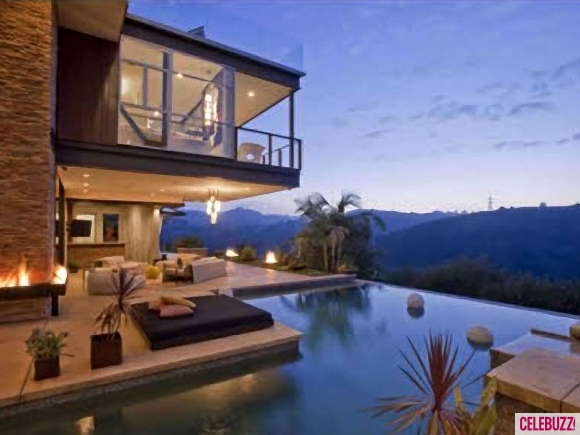 Katy Perry
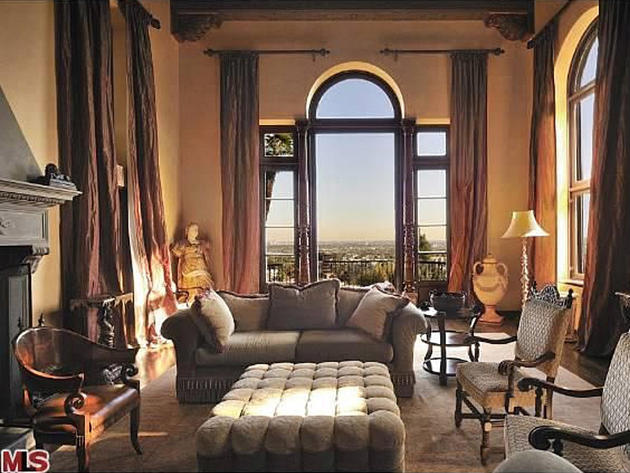 Drew Barrymore
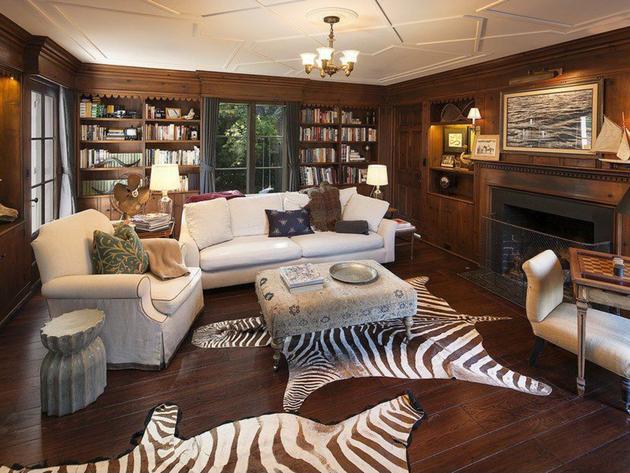 Pharrell Williams
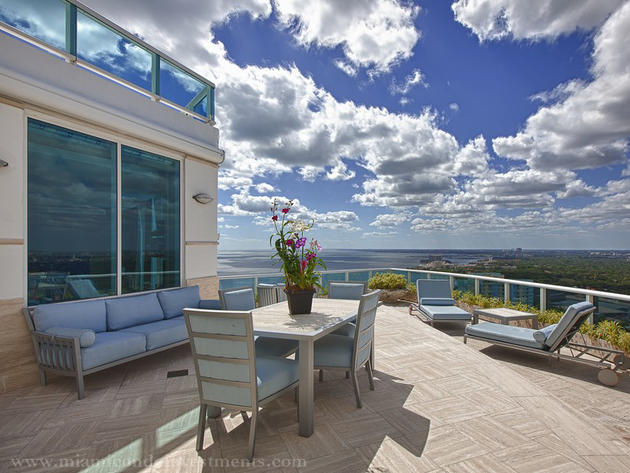 Reese Witherspoon
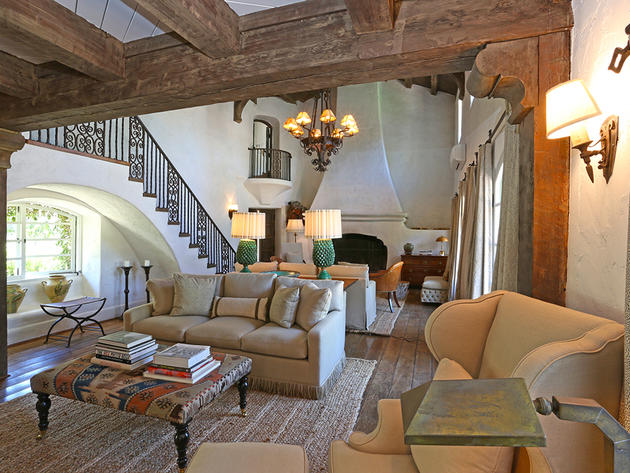 Kanye West
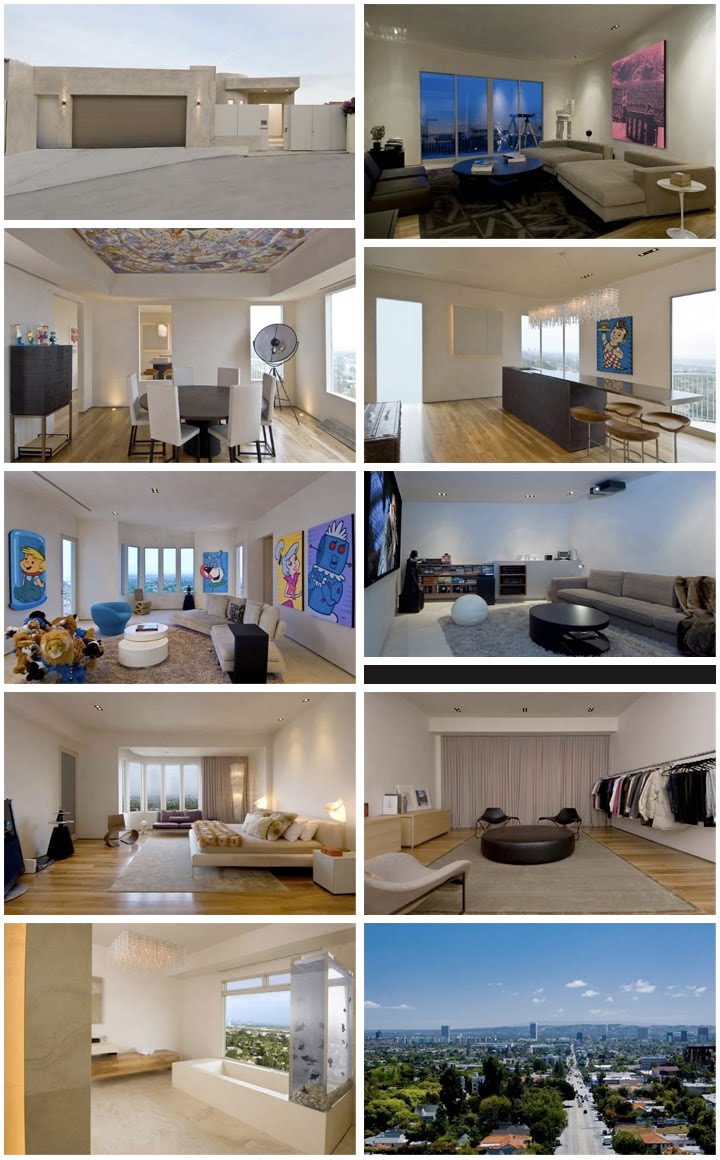 Alex Rodriguez
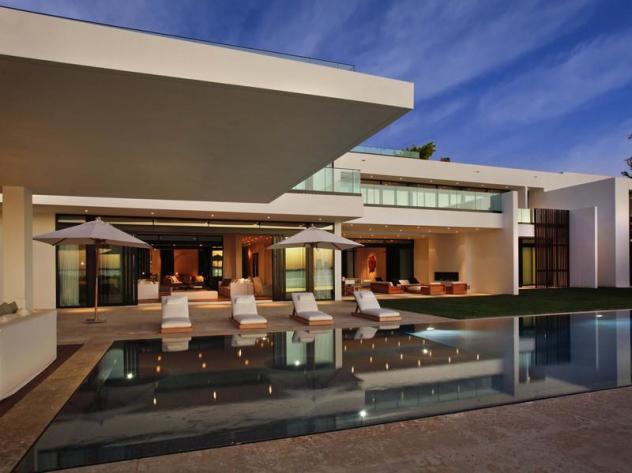 Oprah Winfrey
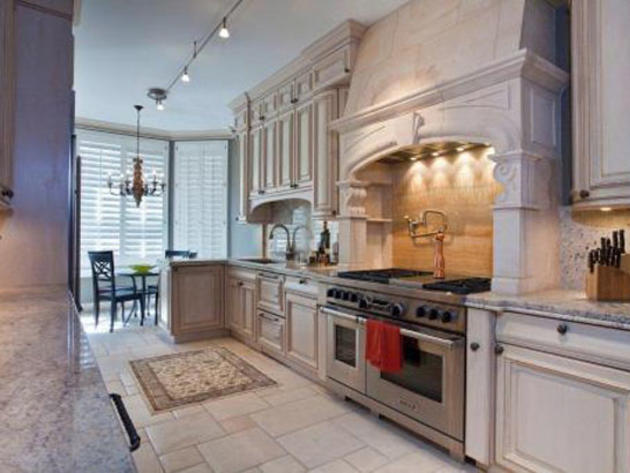 The President
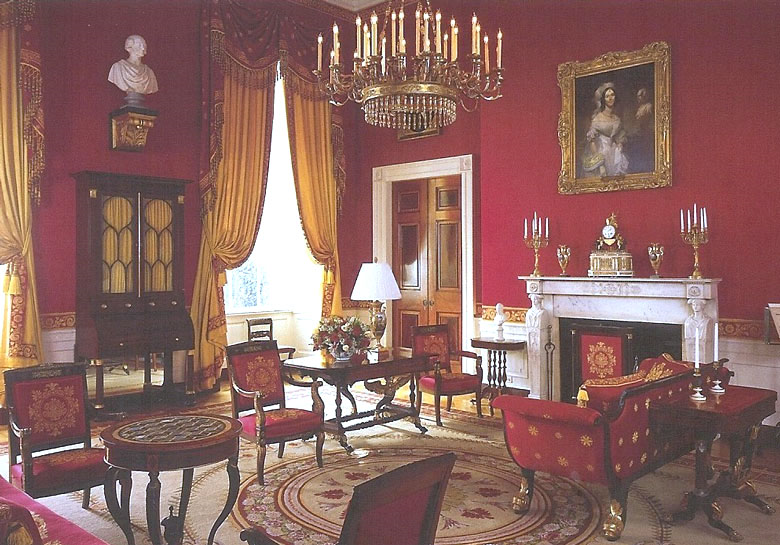 Dwayne “The Rock” Johnson
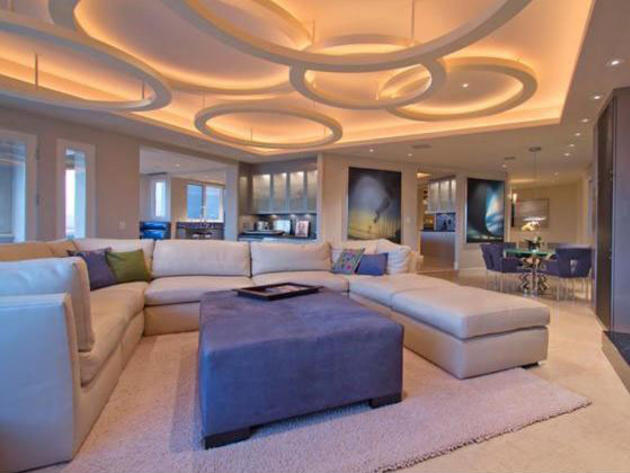 Rihanna
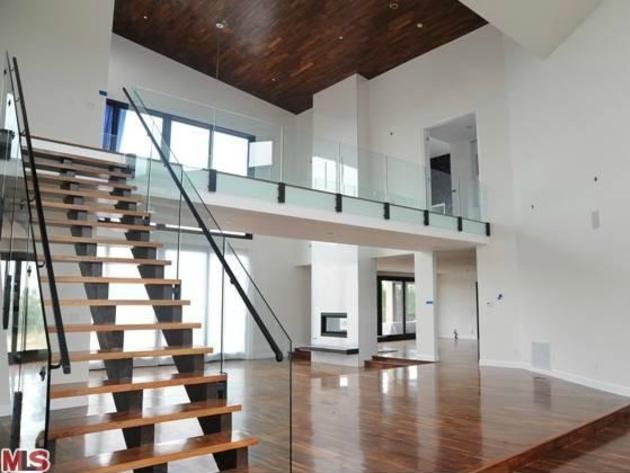 Will Smith
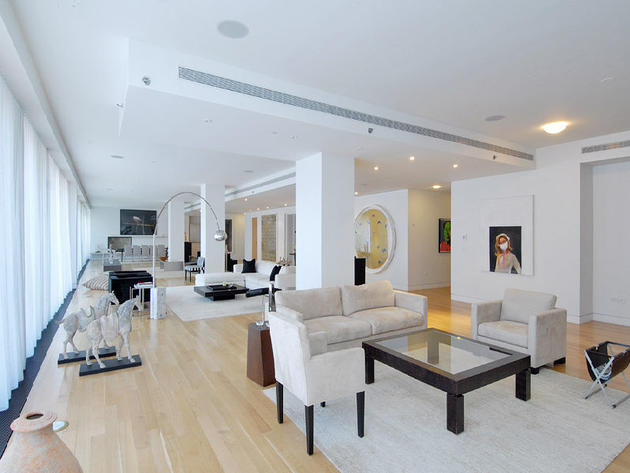 Taylor Swift
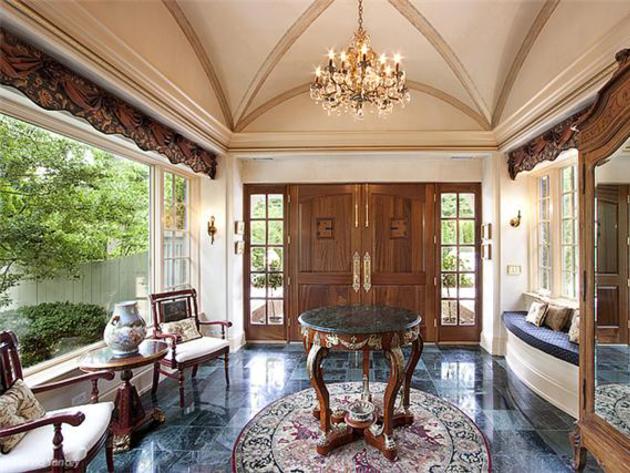 Lil Wayne
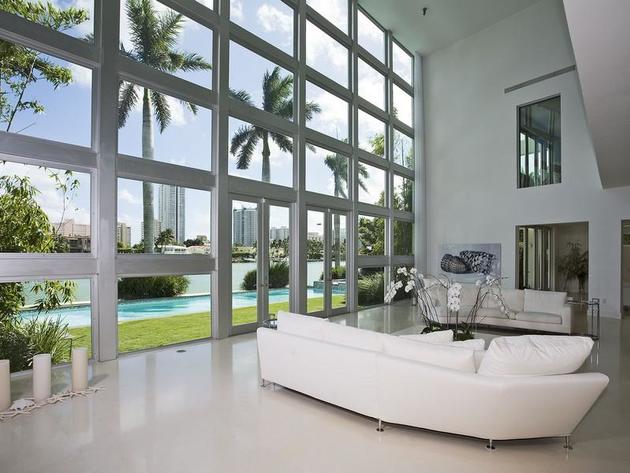 intro To Interior Design
Your Future Home
Imagine the home you want in the future:
Where will it be located?  (Near mountains, the ocean, big city, etc.)
What will the climate be like where you live?
Describe the outside or the exterior of your future house will look like.
How big will your house be?  How many bedrooms?  How many bathrooms?  How many people could live there?
What special or unique things will be in your house?  (Swimming pools, library, slides, etc.)
Describe the inside or the interior of your future house.  What colors will you use?  What kind of furniture will you have?
Needs & Wants
List 3 activities families do in the home.
List 3 things families NEED in a home.
List 3 things families WANT in a home.
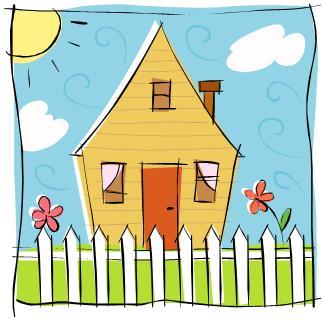 What’s the difference?
Function & Beauty
Homes can include everything a family NEEDS and WANTS, especially when it is designed around both FUNCTION and BEAUTY.
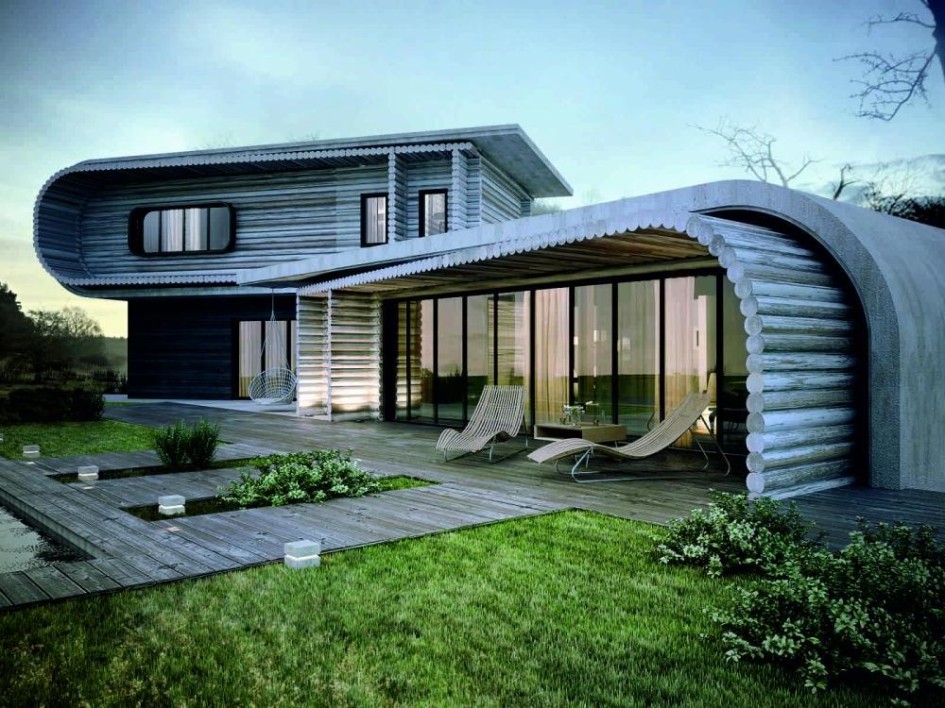 4. What is Interior Design?
The design of a functional and beautiful living environment.
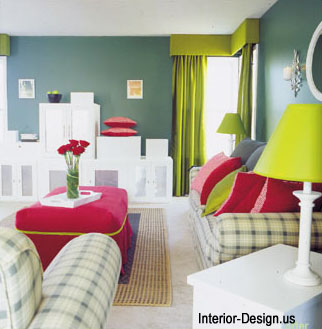 5. How do we create a functional and beautiful living environment?
By carefully  using the 

Elements & Principles of Design
6. What are the elements of design?
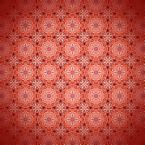 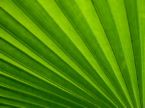 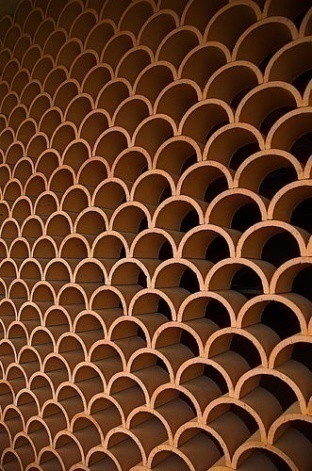 Color
Line
Space
Shape & Form
Texture
Pattern
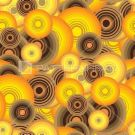 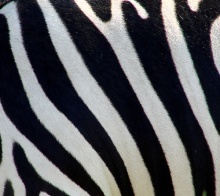 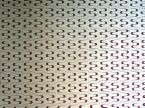 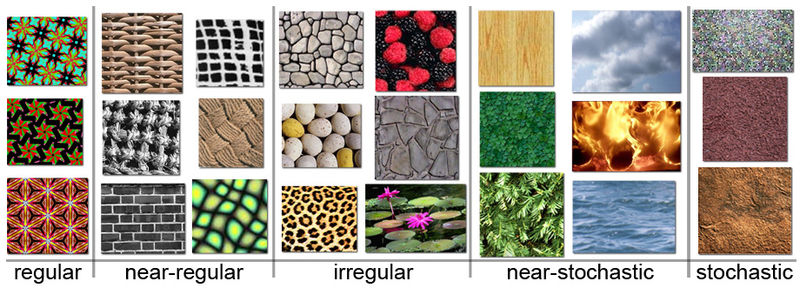 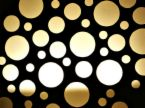 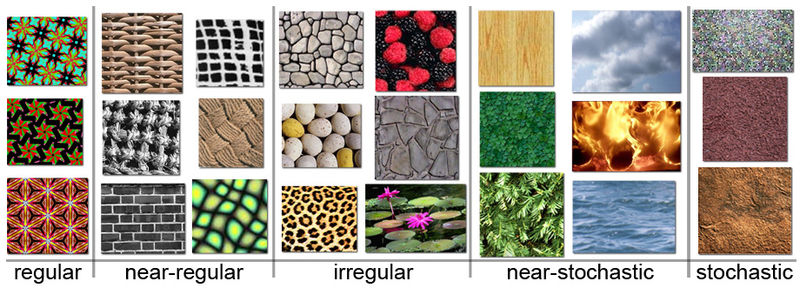 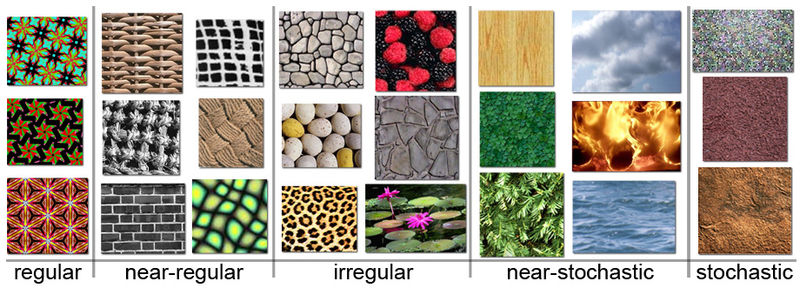 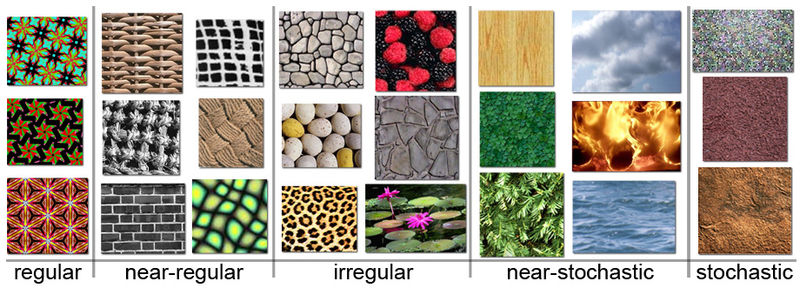 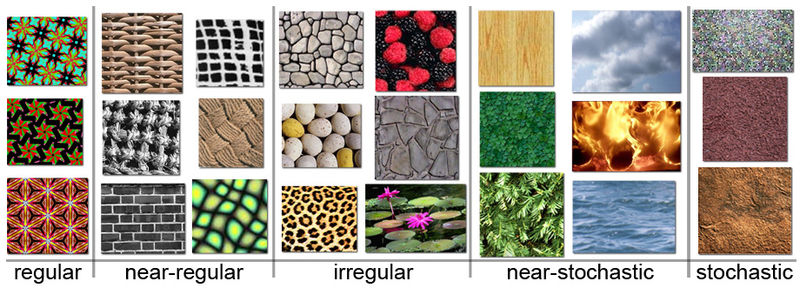 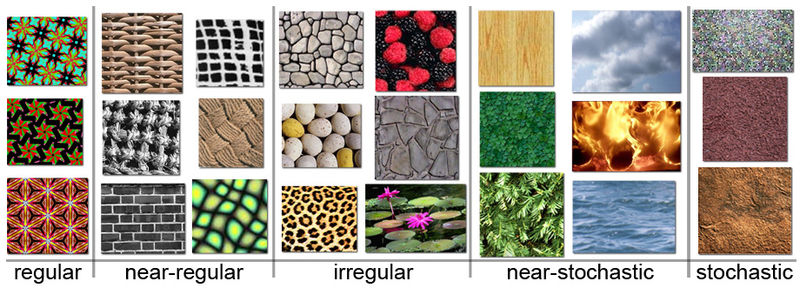 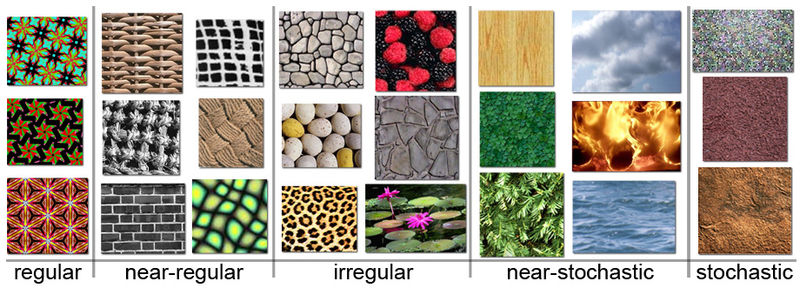 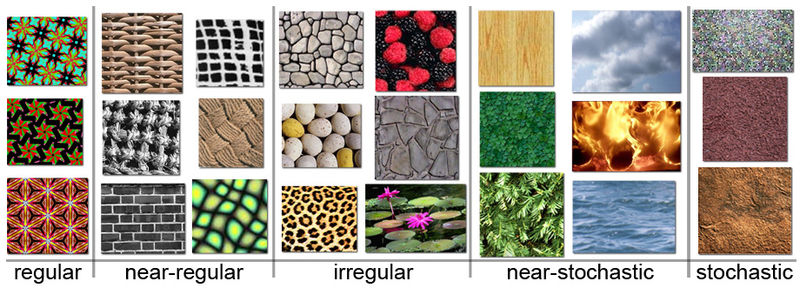 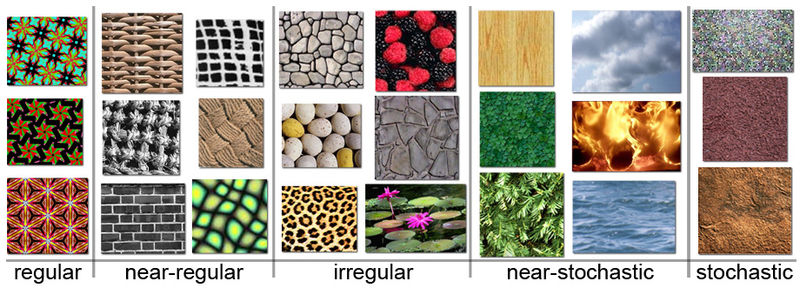 7. What are the principles of design?
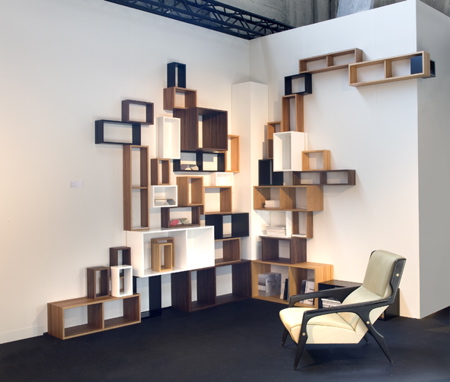 There are 5 Principles of design:
Balance
Scale/ Proportion
Emphasis (Focal Point)
Harmony
Rhythm
8. How do they work together?
Elements are WHAT you use to decorate a room. Principles are HOW you use the elements to get the look you want.
Careers Related to Interior Design
1. Interior Designer
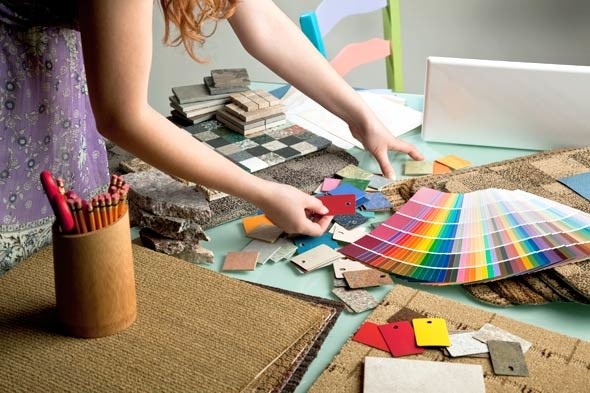 2. Architect
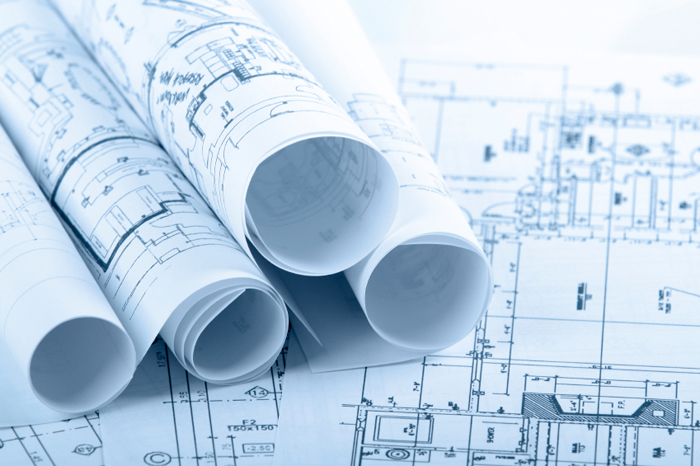 3. Contractor
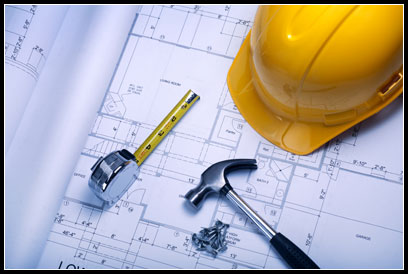 4. Furniture Craftsman
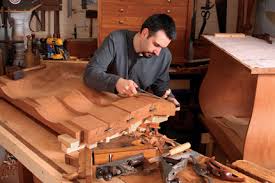 5. Landscape Architect
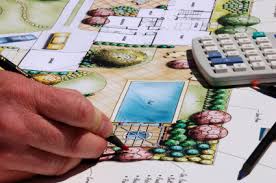 6. Set and Exhibit Designer
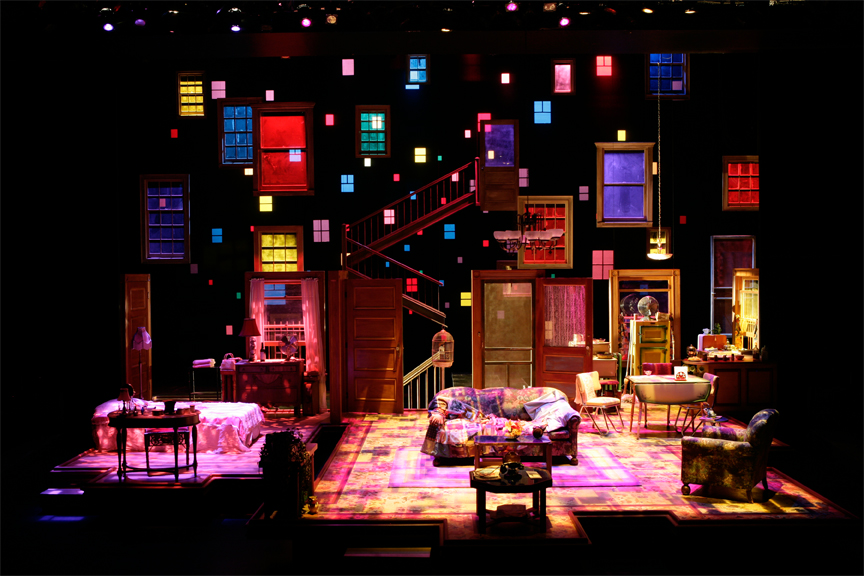 7. Art Director
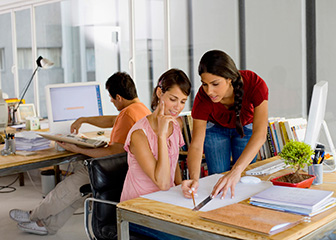 8. Costume Designer
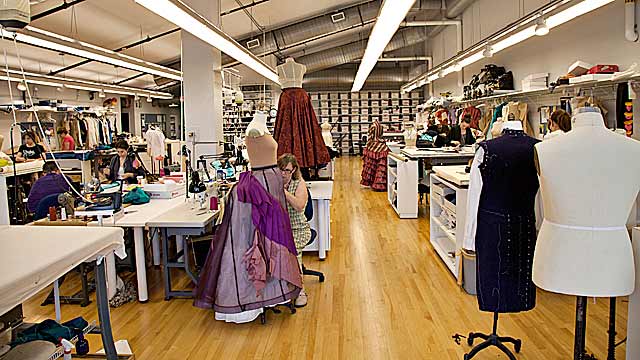